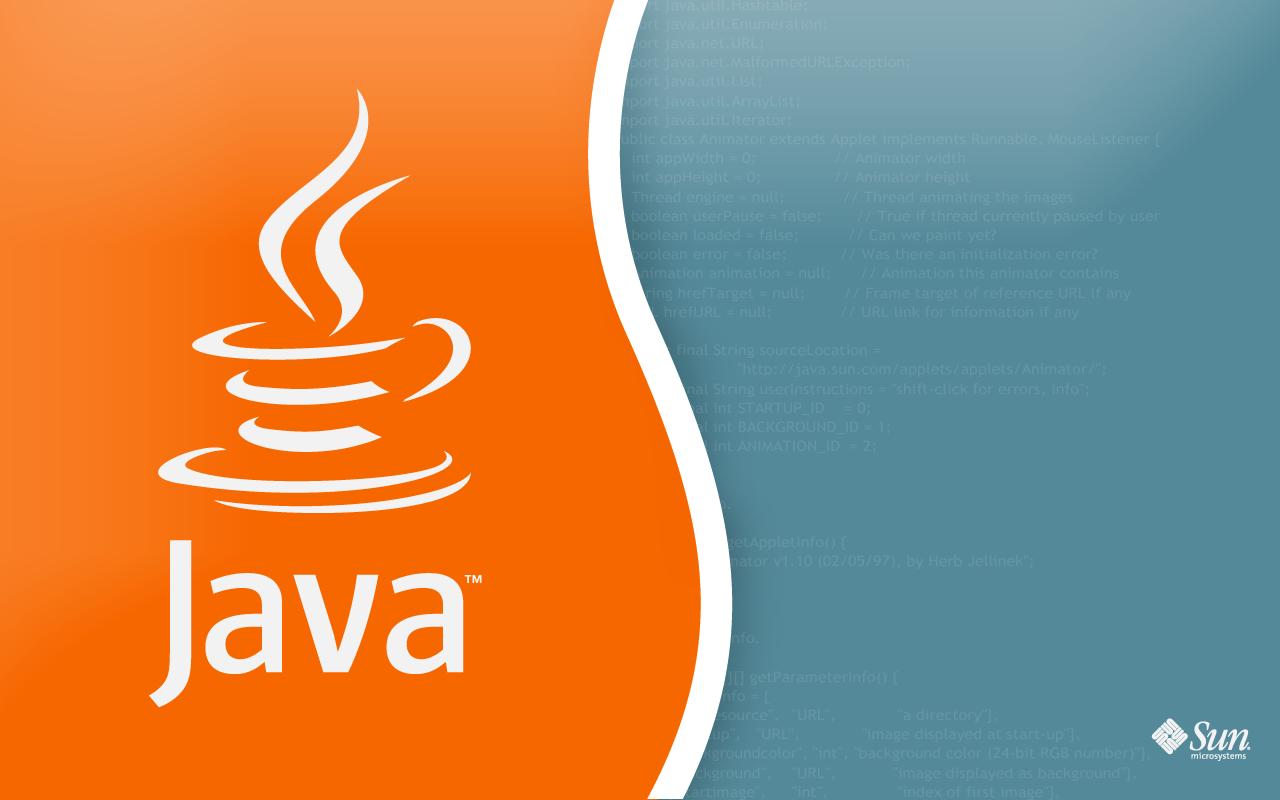 CS-0401
INTERMEDIATE PROGRAMMING USING JAVA
Prof. Dr. Paulo Brasko Ferreira
Spring 2018
Chapter 3Decision Structures
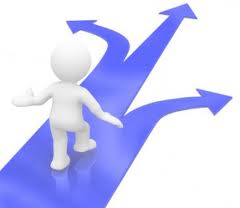 Chapter 3 Presentation Outline
The if Statement
The if-else Statement
Nested if statements
The if-else-if Statement
Logical Operators
Comparing String Objects
The Conditional Operators
The Switch Operator
Displaying formatted output
.
The IF statement
The IF statement
Condition
(true or false)
I need to go to the lab!
If it’s cold outside, I’ll wear a coat
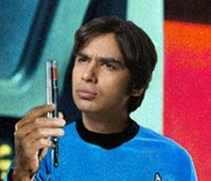 The “action” if the “condition” is true
The if Statement
The general form
if (condition is true)
	execute next statement
What kind of statements can generate “true” or “false” values?
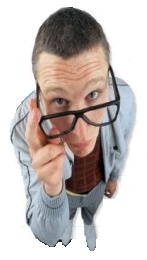 3-6
Boolean Expressions
A boolean expression is any variable or calculation that results in a true or false condition.
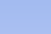 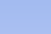 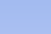 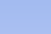 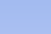 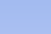 3-7
if Statements and Boolean Expressions
double x = 10, y = 5, z = 10;
if (x > y)
System.out.println("X is greater than Y");	
if(x == z)
System.out.println("X is equal to Y");
if(x != y) {
System.out.println("X is not equal to Y");
x = y;
System.out.println("However, now it is.");
}
boolean isElegible = age > 16;
if (isElegible) {
  takeDriverLicenseTest();
}
3-8
String Comparison
String name1 = “John”;
String name2 = “john”;
String name3 = “John”;
String name4 = “Mary”;

if(name1 == name3)  // #1 true or false?
	
if(name1.equals(name3)) // #2 true or false?

if(name1.equals(name2)) // #3 true or false?

if(name1.equalsIgnoreCase(name2) // #4 true or false?

name1.compareTo(name4)  // <, ==, or > 0 ?
name1.compareTo(name3)  // <, ==, or > 0 ?
name1.compareTo(name2)  // <, ==, or > 0 ?
name2.compareTo(name4)  // <, ==, or > 0 ?
How last statement could be changed if case sensitive is not an issue?
String is an Object, not a primitive variable!
The right and wrong way of comparing objects, such as a String
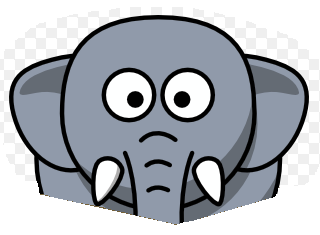 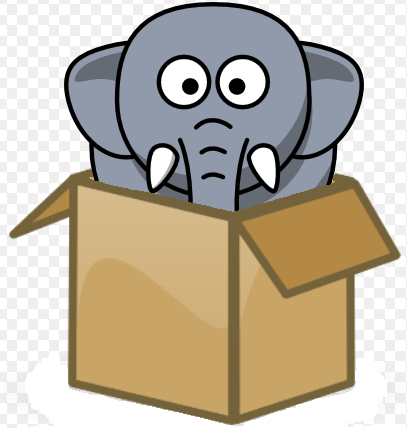 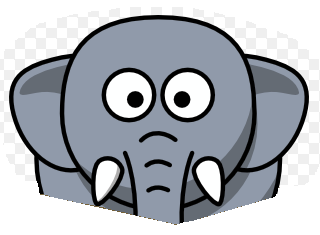 A reference to where the elephant object is placed in the memoryElephant@0x12EF05
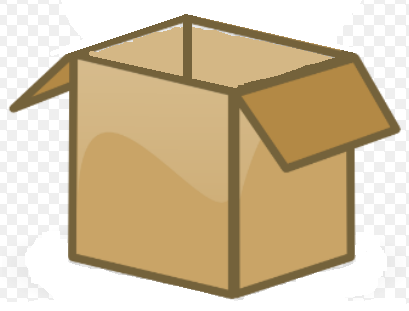 long
11
Comparing References instead of Values
String name1 = “John”;
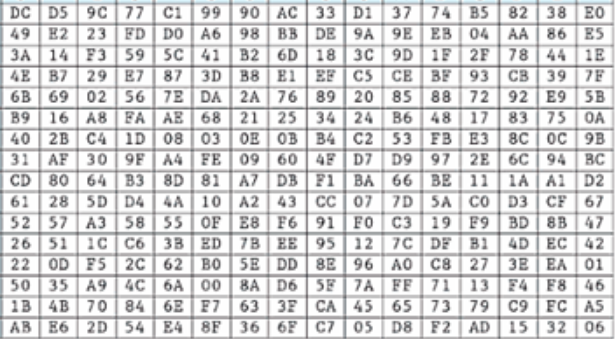 String@87
n
J
h
o
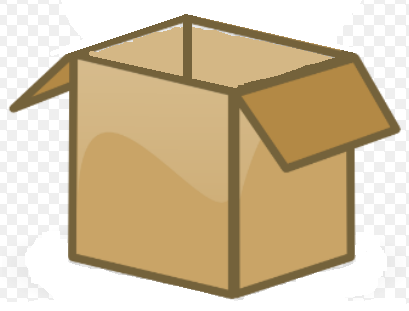 name1
n
J
h
o
String name3 = “John”;
String@A9
if(name1 == name3)
if(x87 == xA9)
if(name1.equals(name2)
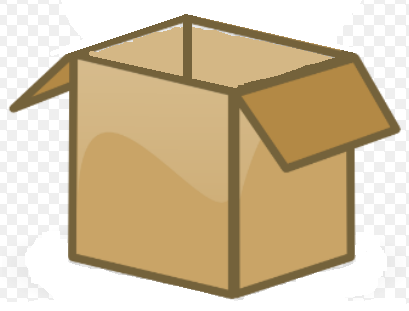 “John” is equal to “John”
name2
This was true for Strings until recently…
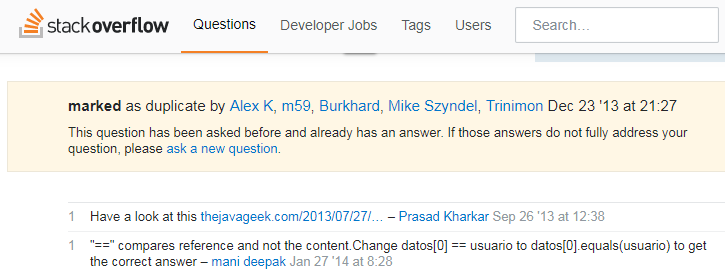 Yes
Is it cold
outside?
Wear a coat
No
Flowcharts
IF statements can be modeled as a flow chart.
Get Ready
getReady();

if (coldOutside)
  wearCoat();

takeTheBus();
Take the bus
3-14
Yes
Is it cold
outside?
Wear a coat.
Wear a hat.
Wear gloves.
Flowcharts
If you have multiple tasks to perform if the condition is true, then use a block!
if (coldOutside) {
  wearCoat();
  wearHat();
  wearGloves();
}
Note the use of curly
braces to block several
statements together as one
3-15
The IF-ELSE statement
if-else Statements
The if-else statement adds the ability to conditionally execute code when the if condition is false.
	if (expression)
		statementOrBlockIfTrue;
	else
		statementOrBlockIfFalse;
3-17
Yes
Is it cold
outside?
Wear shorts
Wear a coat
Take the bus
if-else Statement Flowcharts
No
3-18
Nested IF statements
No
Yes
Is it cold
outside?
Wear shorts
Is it
snowing?
Yes
No
Wear a jacket
Wear a parka
Nested if Statement Flowcharts
3-20
Nested if Statements
if (coldOutside) {
     if (snowing) {
        wearParka();
     } else {
        wearJacket();
     }
  } else {
     wearShorts();
  }
3-21
if-else-if Statements
if-else-if Statements
if (expression_1) { 
   statement;
   statement;
   etc.
} else if (expression_2) {
   statement;
   statement;
   etc.
}
 
Insert as many else if clauses as necessary
 
} else {    
   statement;
   statement;
   etc.
}
If expression_1 is true these statements are executed, and the rest of the structure is ignored.
Otherwise, if expression_2 is true these statements are executed, and the rest of the structure is ignored.
These statements are executed if none of the expressions above are true.
3-23
if-else-if Flowchart
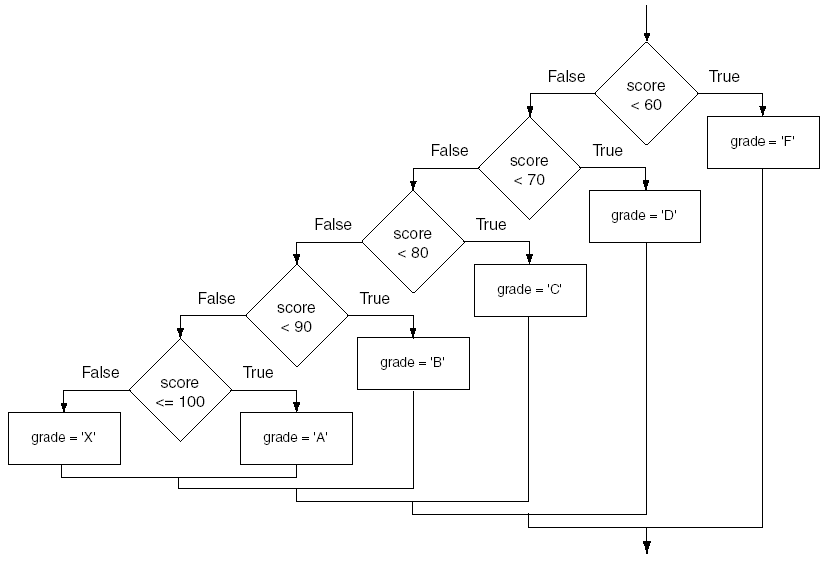 3-24
if (score < 60) { 
   grade = “F”;
} else if (score < 70) {
   grade = “D”;
} else if (score < 80) {
   grade = “C”;
} else if (score < 90) {
   grade = “B”;
} else if (score <= 100) {
   grade = “A”;
} else {    
   // invalid score
}
if (score < 60) { 
   grade = “F”;
} 
if (score < 70) {
   grade = “D”;
}
if (score < 80) {
   grade = “C”;
}
if (score < 90) {
   grade = “B”;
}
if (score <= 100) {
   grade = “A”;
} else {    
   \\ invalid score;
}
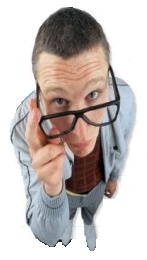 Do they produce the same results?
Even if they did, is there any advantage in using one over the other?
Coding Examples
AverageScore.java
ConsultantCharges.java
LoanQualifier.java
TestResults.java
StringCompare.java
StringCompareTo.java
Logical Operators
The AND Operator
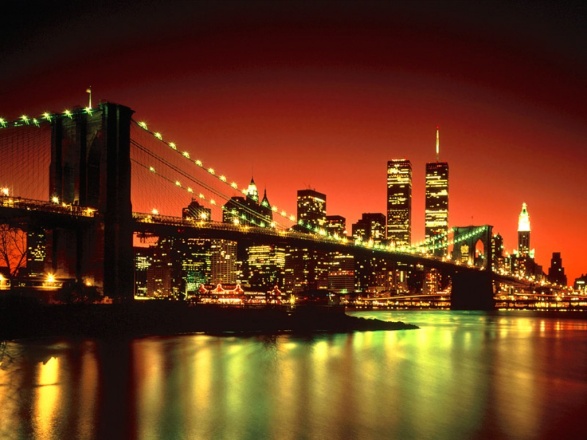 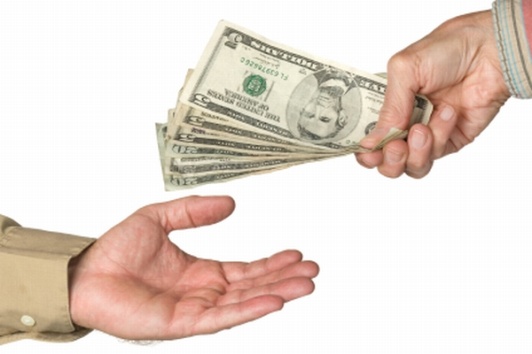 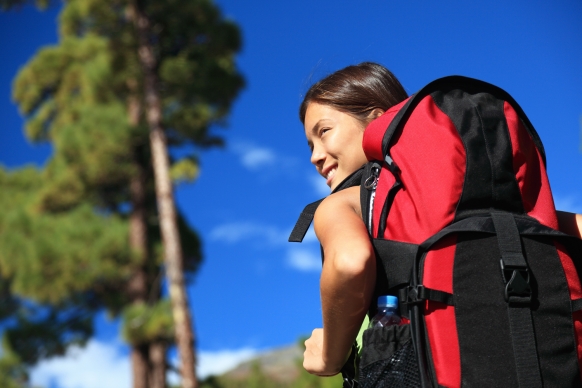 AND
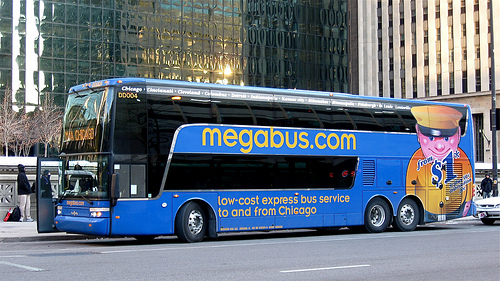 In what pair of conditionswill Jenny will go to NY?
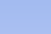 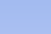 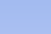 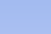 3-29
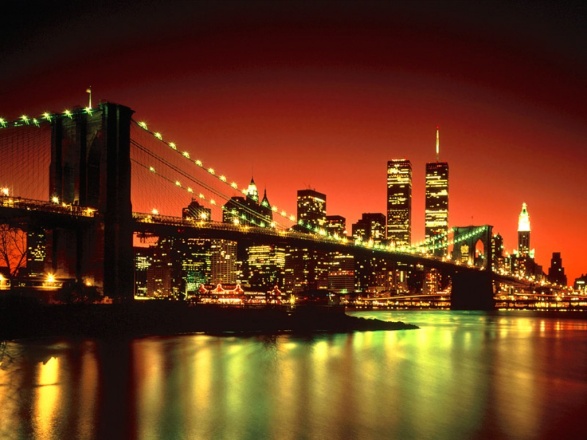 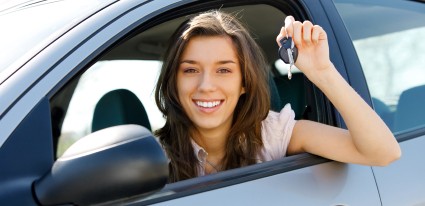 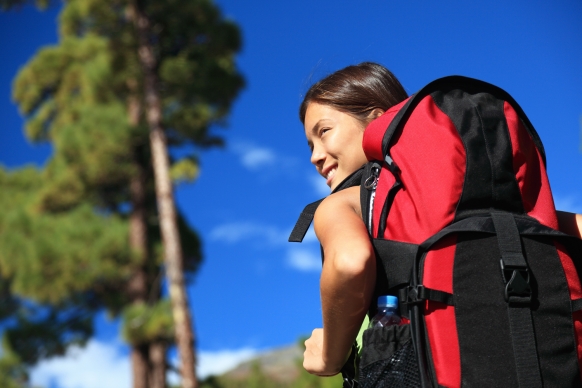 OR
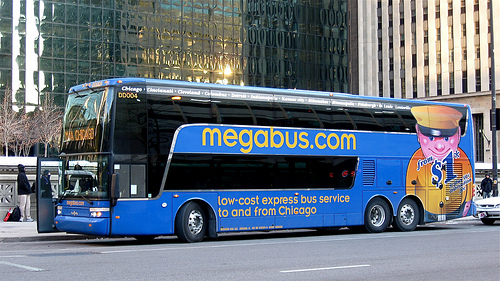 The OR Operator
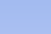 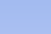 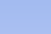 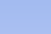 See LogicalOr.java program
3-31
The  NOT Operator
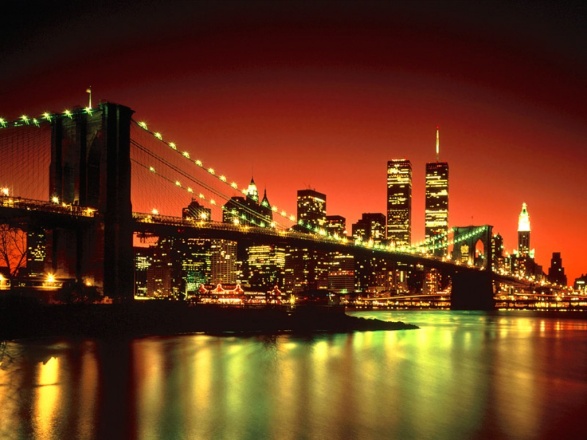 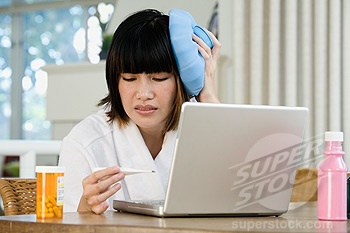 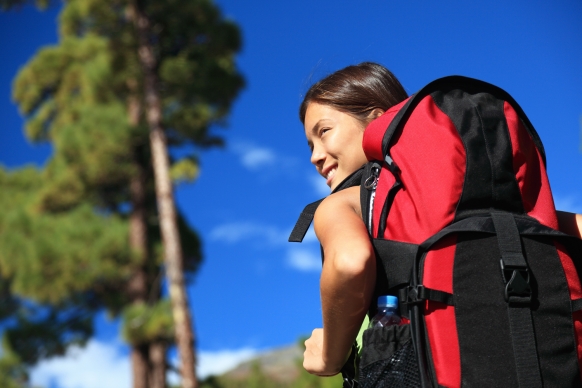 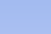 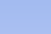 3-32
Logical Operators
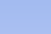 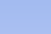 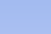 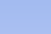 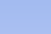 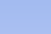 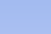 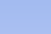 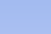 LogicalAnd.java
LogicalOr.java
3-33
The switch Statement
The switch Statement
switch(Expression) {
  case CaseExpression:
    // place one or more statements here
    break;

  case CaseExpression:
    // place one or more statements here
    break;
    // case statements may be repeated
    //as many times as necessary

  default:
    // place one or more statements here
}
3-35
switch(weekDay) {
  case monday:
  case tuesday:
  case wednesday:
  case thursday:
  case friday:
    System.out.println(weekday + “ is a “ +        working day! Get out of the bed now”);
    break;

  case saturday:
    doGroceries();
    cutGrass();
  case sunday:
    goToChurch();
    stayTheRestOfTheDayHome();
    break;
    // case statements may be repeated
    //as many times as necessary

  default:
    // holiday!!!! Go to the beach!!!
}
Switch Examples
NoBreaks.java
PetFood.java
SwitchDemo.java
3-37
Formatting the Output
A common problem…
double grossPay = 874.12;
System.out.println("Your pay is “ + grossPay);
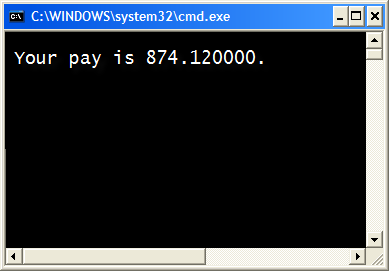 3-39
The DecimalFormat Class
Decimal Format
Format1.java
Format2.java
Format3.java
Format4.java
The printf method
The printf Method
double grossPay = 874.12;
System.out.println("Your pay is “ + grossPay);
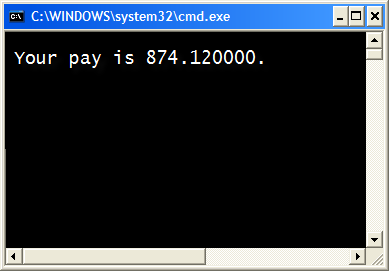 3-43
The printf Method
System.out.printf(FormatString, ArgList);
FormatString is a string that contains text and/or special formatting specifiers.
ArgList is optional. It is a list of additional arguments that will be formatted according to the format specifiers listed in the format string.
3-44
The printf Method
double grossPay = 874.12;
System.out.printf("Your pay is %f.\n", grossPay);
The %f format specifier indicates that a floating-point value will be printed.
The contents of the grossPay variable will be printed in the location of the %f format specifier.
3-45
The printf Method
double grossPay = 874.12;
System.out.printf("Your pay is %.2f.\n", grossPay);
The %.2f format specifier indicates that a floating-point value will be printed, rounded to two decimal places.
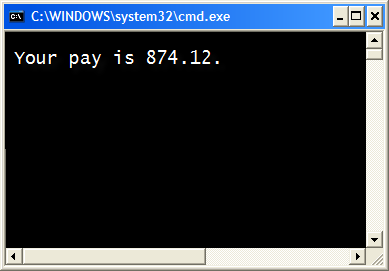 3-46
The printf Method
int hours = 40;
System.out.printf("I worked %d hours.\n", hours);
The %d format specifier indicates that a decimal integer will be printed.
The contents of the hours variable will be printed in the location of the %d format specifier.
3-47
The printf Method
int dogs = 2, cats = 4;
System.out.printf("We have %d dogs and %d cats.\n",
                  dogs, cats);
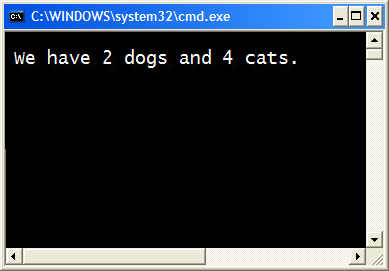 3-48
The printf Method
String name = "Ringo";
System.out.printf("Your name is %s.\n", name);
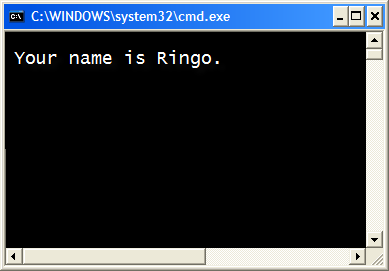 The %s format specifier indicates that a string will be printed.
3-49
That’s the End of Chapter 3
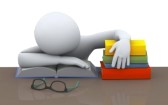 Any Questions?
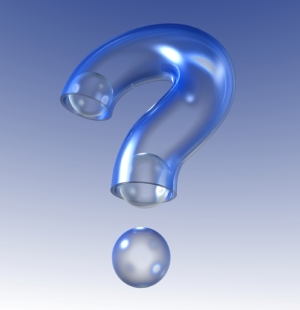 51